Learning intention: To consolidate number work.
Before you start the quiz, you will need a pencil or pen and some paper. 


Write the numbers from 1 to 10  down your paper like this:

1

2

3

4

5

6

7

8

9

10
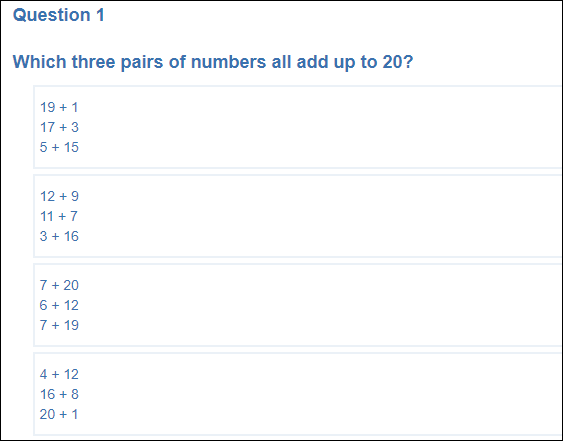 A




B



C



D
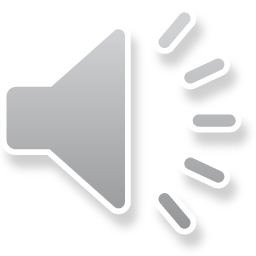 Answer A
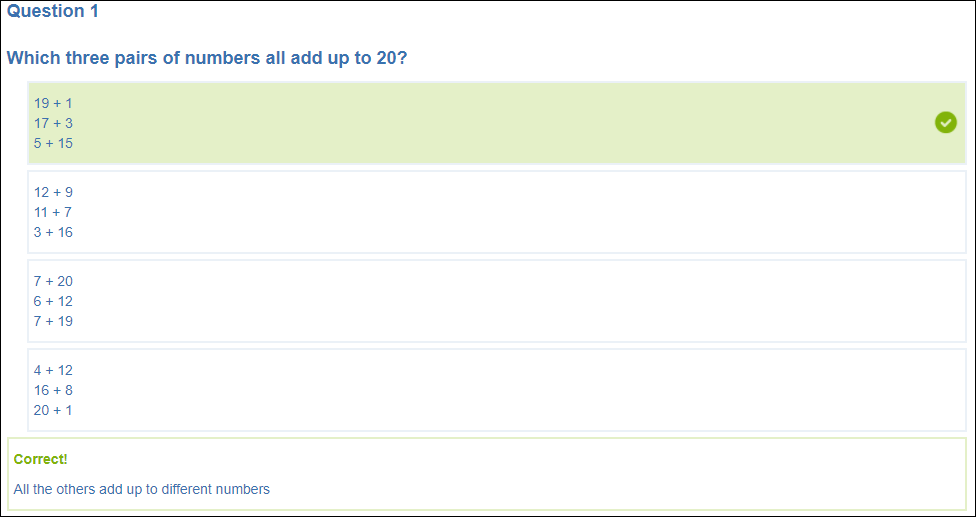 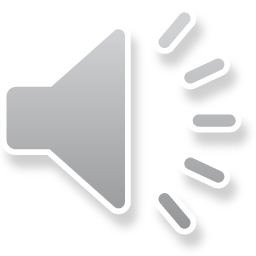 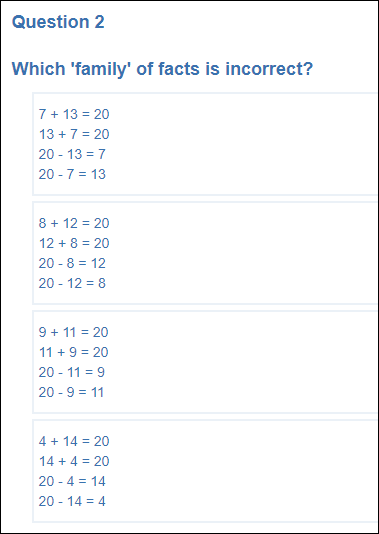 A



B





C




D
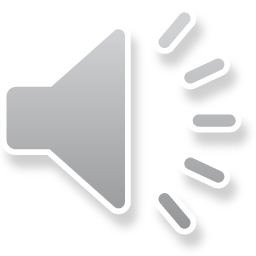 Answer D
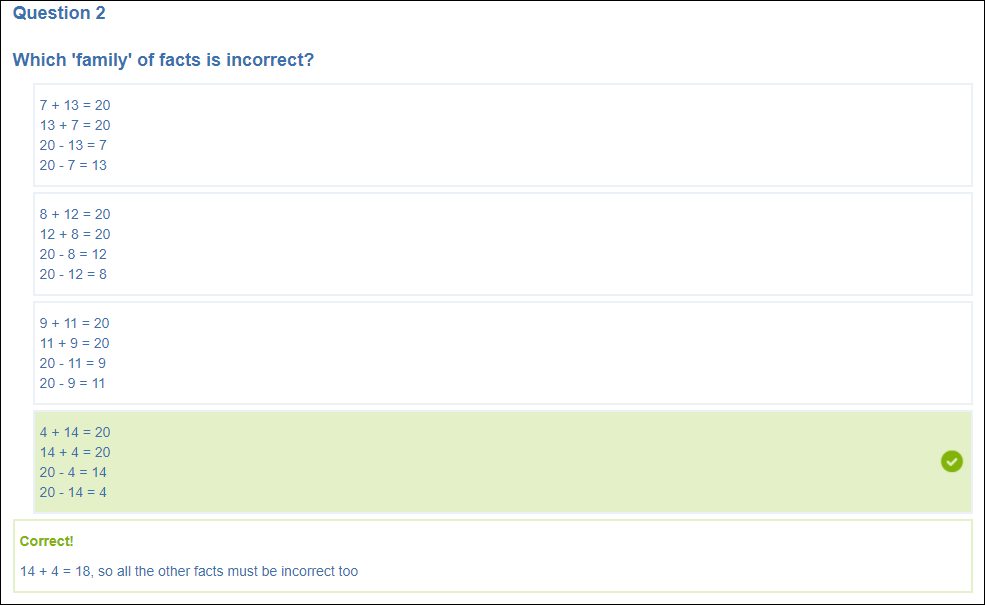 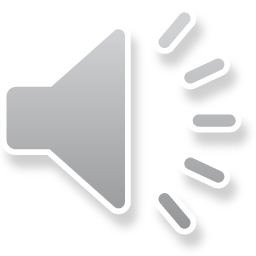 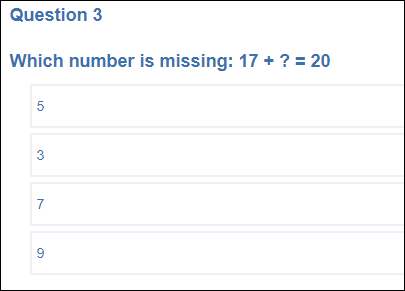 A



B


C



D
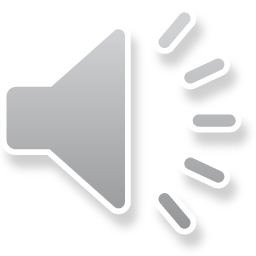 Answer B
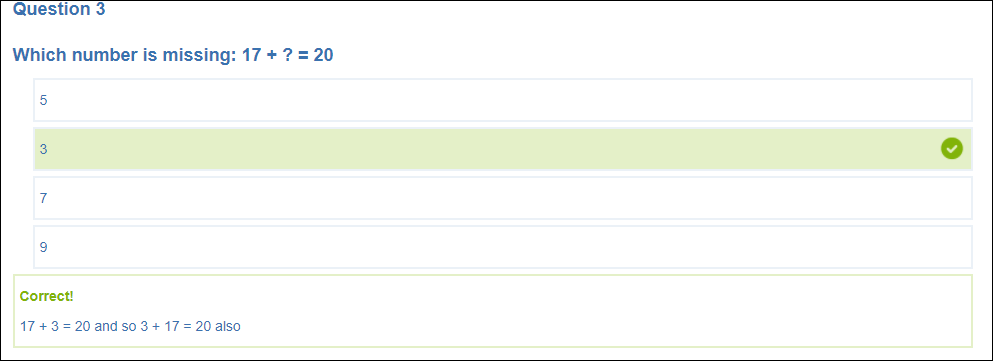 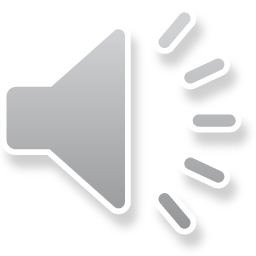 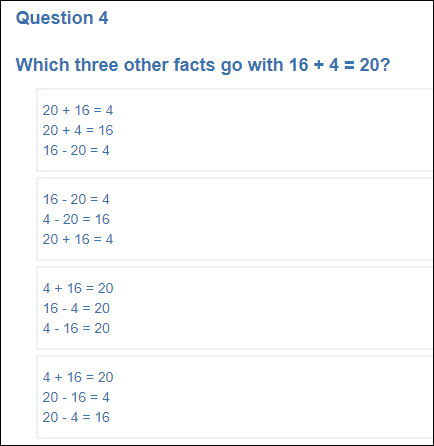 A





B




C




D
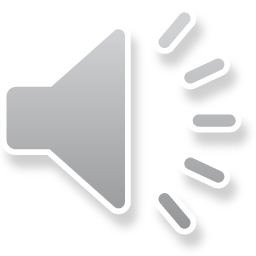 Answer D.
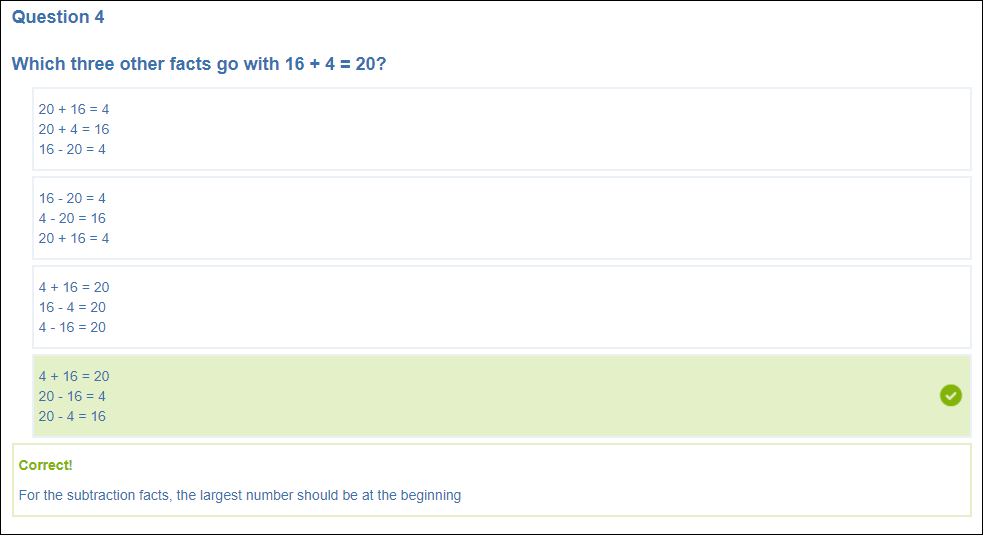 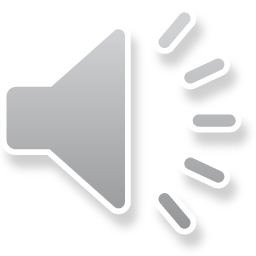 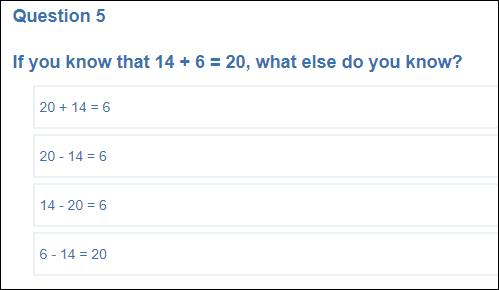 A


B


C


D
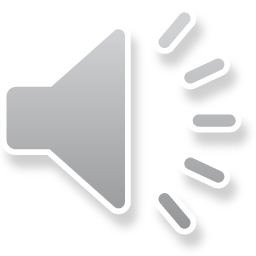 Answer B
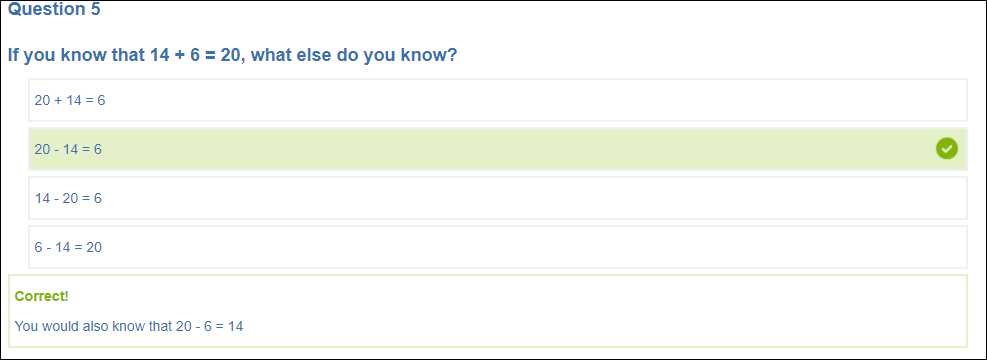 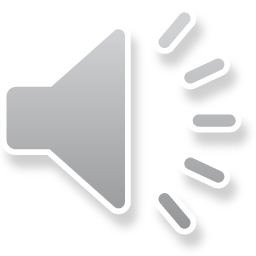 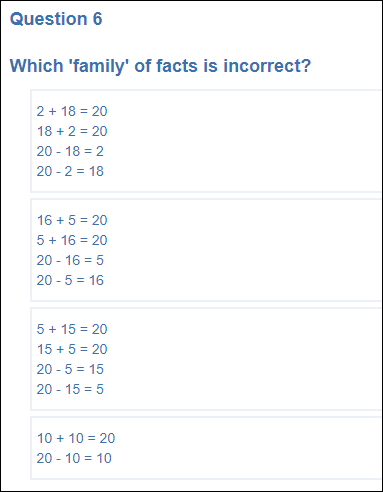 A




B



C




D
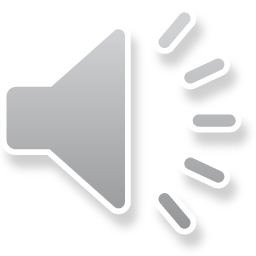 Answer B
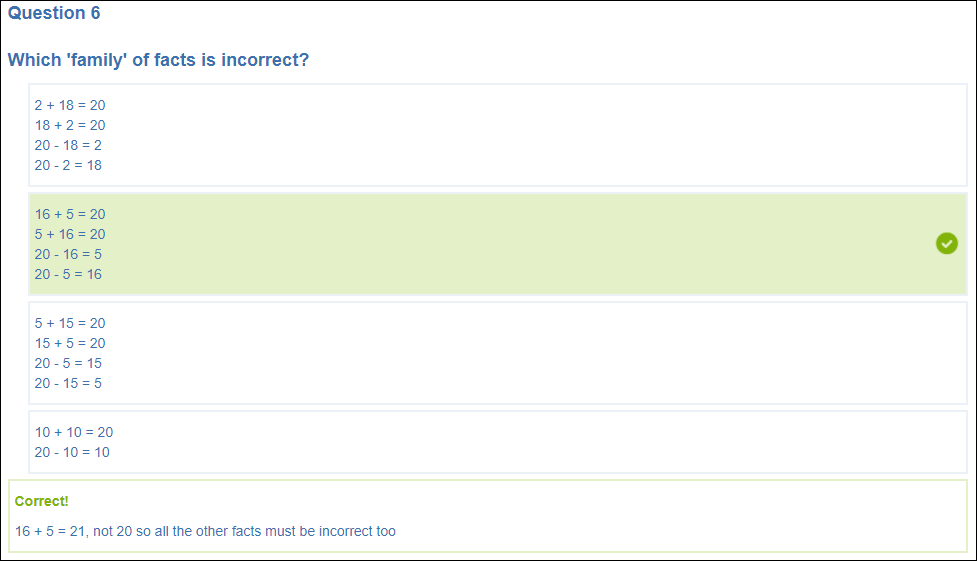 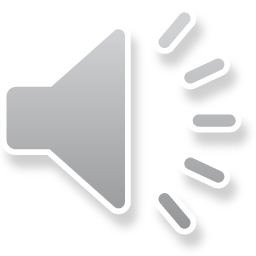 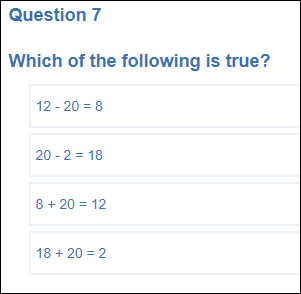 A



B



C



D
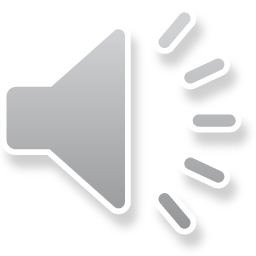 Answer B
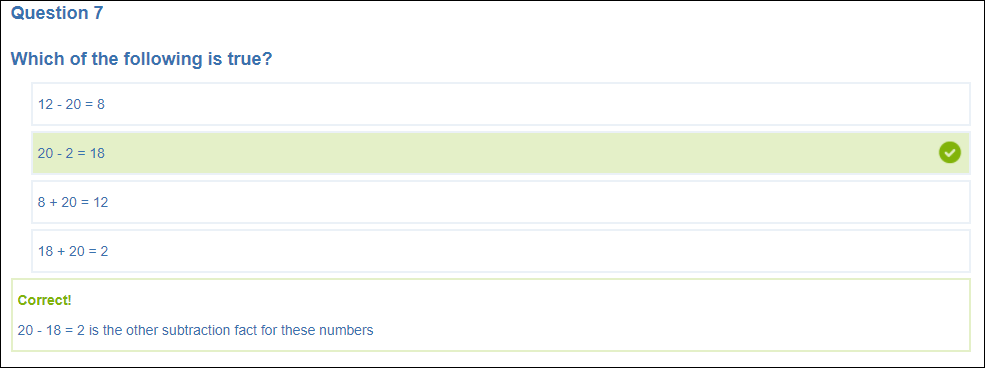 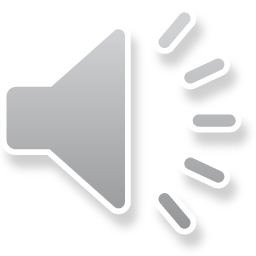 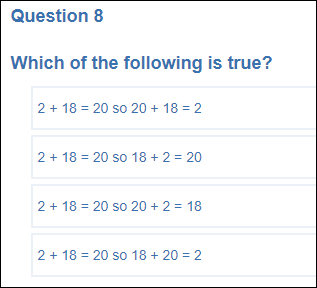 A


B



C



D
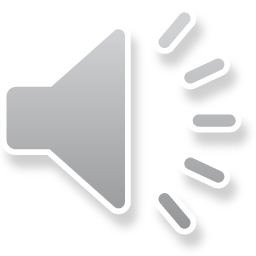 Answer B
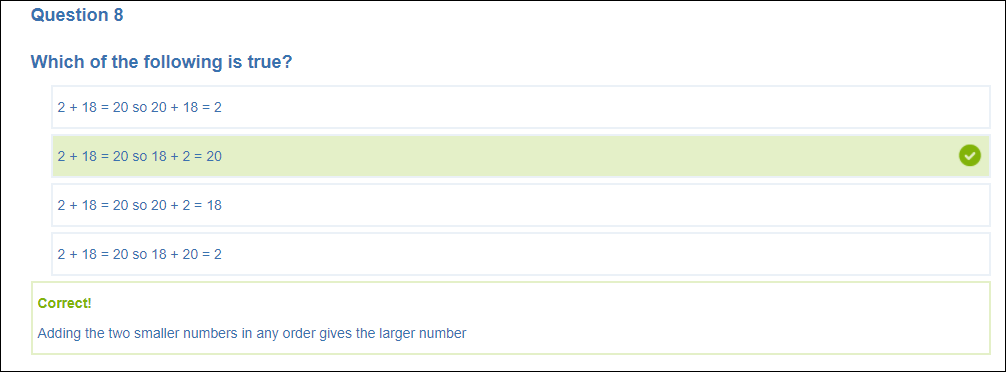 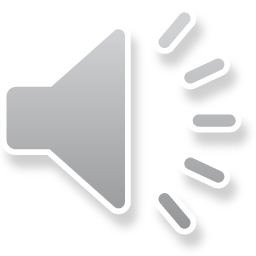 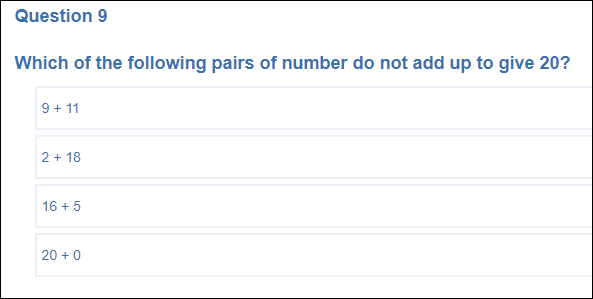 A


B


C


D
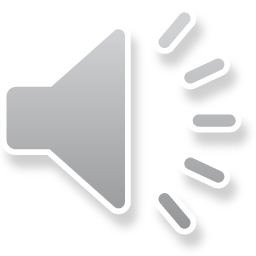 Answer C
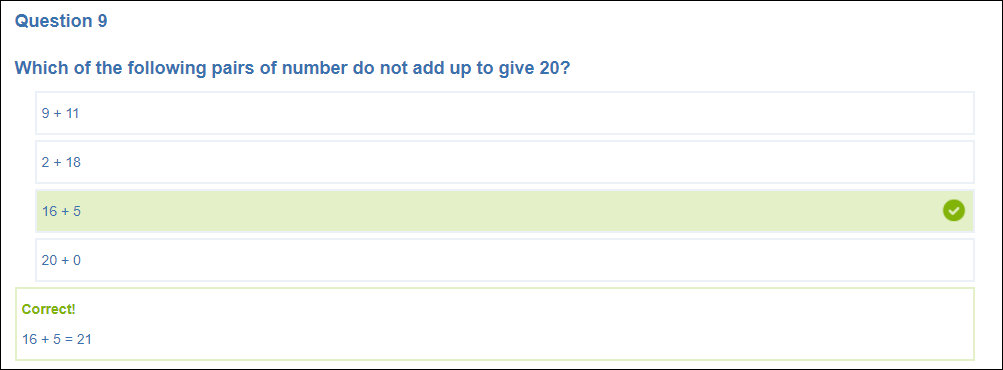 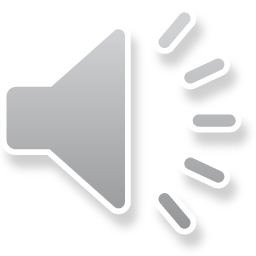 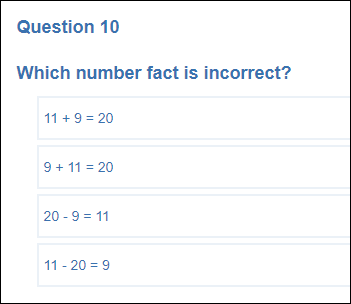 A



B



C


D
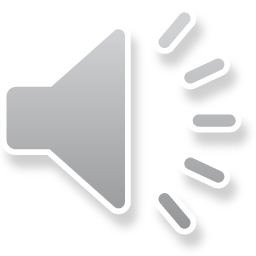 Answer D
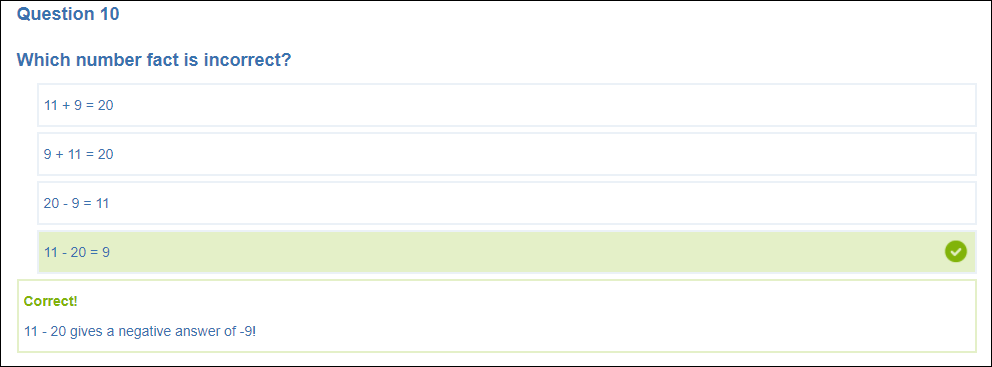 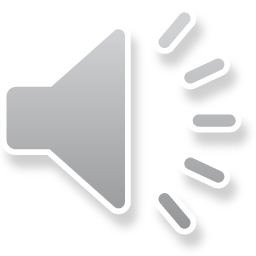 Well Done!

Add your score.

Ask an adult to do the same quiz and help them if they need it. 

Could you make your own number quiz?
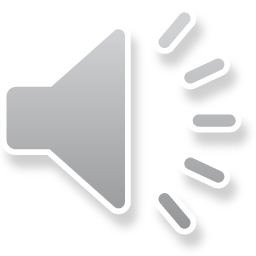